Развитие фонематических процессов и навыков звукового анализа и синтезаЗанятие №1
Подготовила: Салиндер Ксения Сергеевна
учитель-логопед МБДОУ д/с «Оленёнок»


п. Тазовский
Задание №1
Ход игры: Взрослый предлагает ребенку послушать звуки, которые он слышит. Затем просит перечислить, что он слышит (тикают часы, капает из крана вода, мурлычет кошка, поют птицы, гудят машины, дворник шаркает метлой).
Инструкция: Послушай внимательно и скажи, что ты слышишь.
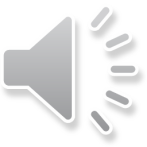 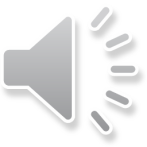 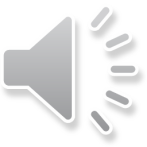 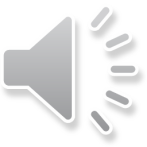 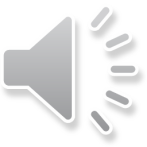 Задание №2
Ход игры: Послушать вместе с ребенком, какие звуки слышны с улицы. Попросите ребенка перечислить все звуки, которые он слышит. Затем задайте ребенку вопросы:
Что ты слышишь вокруг? Как это называется одним словом? (Звуки)
Какие бывают звуки? (Громкие, тихие, резкие)
Чем ты слышишь звуки? (Ушами)
Задание №3
Ход игры: Предложите ребенку рассмотреть и назвать картинки, потом сказать, какой звук производит каждый предмет. (Колокольчик звенит. Молоток стучит. Часы тикают. Вода капает.)
(Распечатать Приложение №1)
Задание №4
Ход игры: Взрослый показывает ребенку следующие предметы: колокольчик, барабан, погремушка, игрушка-пищалка. Затем прячет игрушки за настольную ширму или раскрытую книгу. Взрослый производит звуки с помощью этих предметов, а ребенок должен раскрасить тот предмет, звучание которого он слышал (распечатать Приложение №2).
Приложение №1
Приложение №2